RADOVI  INSPIRIRANI GLAGOLJICOM
P.G. 6.a
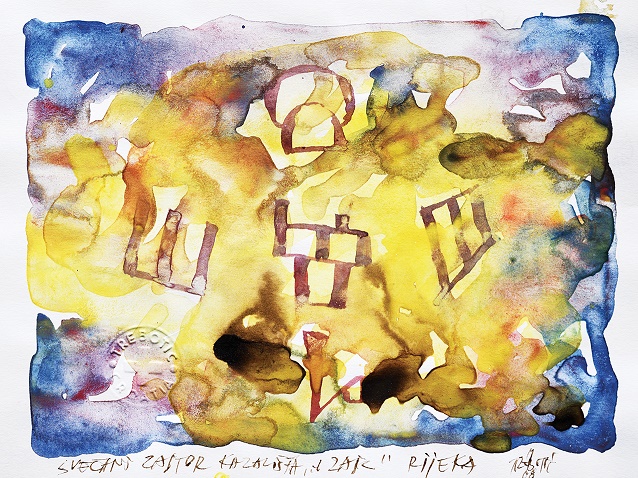 Autor djela: M.T.
 
Likovna tehnika:
Slikarska tehnika
AKVAREL
Slikarska tehnika AKVAREL poznata je još pod nazivom vodene boje.
Boje akvarela možemo miješati s više ili manje vode, a miješanjem s više vode – sliak je transparentnija tj prozirnija.
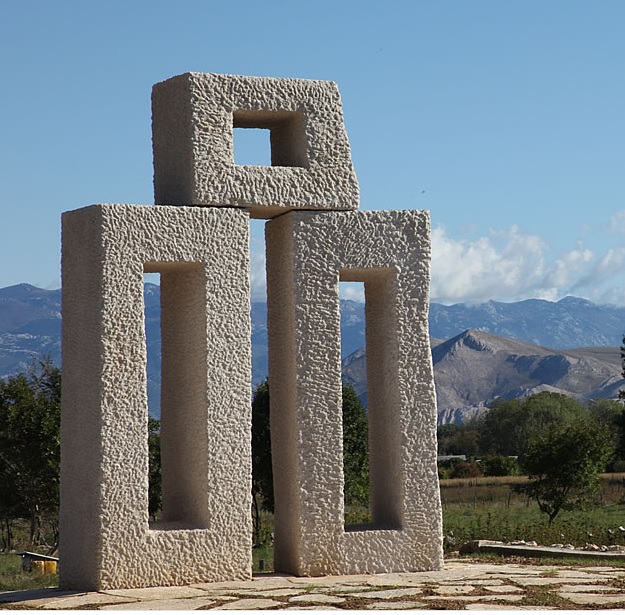 Autor djela:  Ljubo De Karina
Likovna tehnika: 
kiparska tehnika KAMEN
Kamen se smatra tradicionalnim kiparskim materijalom, a djela nastala od kamena nastaju na način da se iz kamenog bloka isklesuje tj odstranjuje njegov višak.
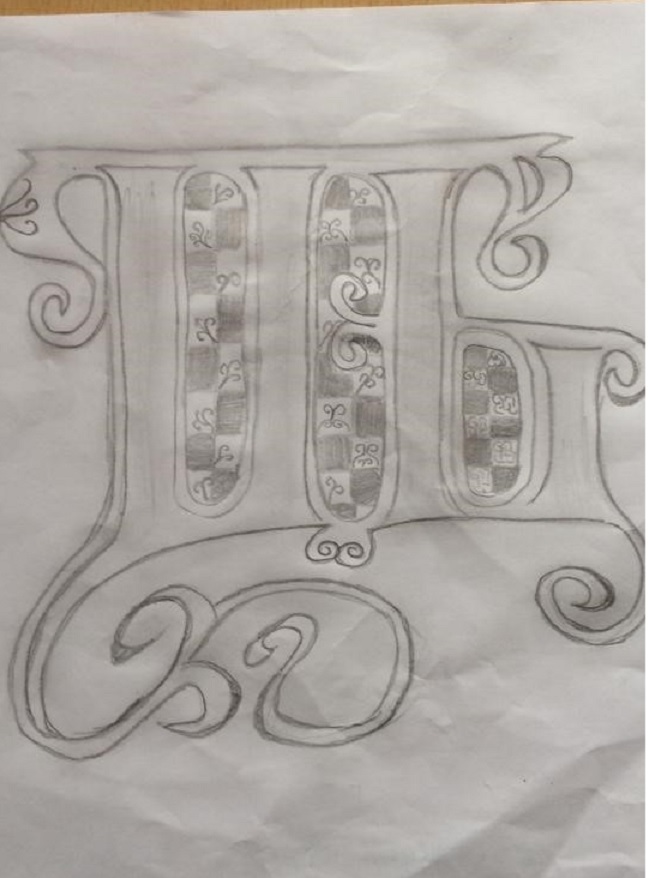 Autor djela: član Kulturne udruge                         Tribunj
Likovna tehnika:
 crtačka tehnika OLOVKA
Crtanje olovkom spada u suhu crtačku tehniku.
Uz oznake olovke H (tvrda) i B (mekana), postoje i HB olovke (srednje tvrde).
Olovka s oznakom B (mekana) najčešće se upotrebljavaju jer se takvom olovkom postižu različiti tonovi, a crte na crtežima su deblje i tamnije.
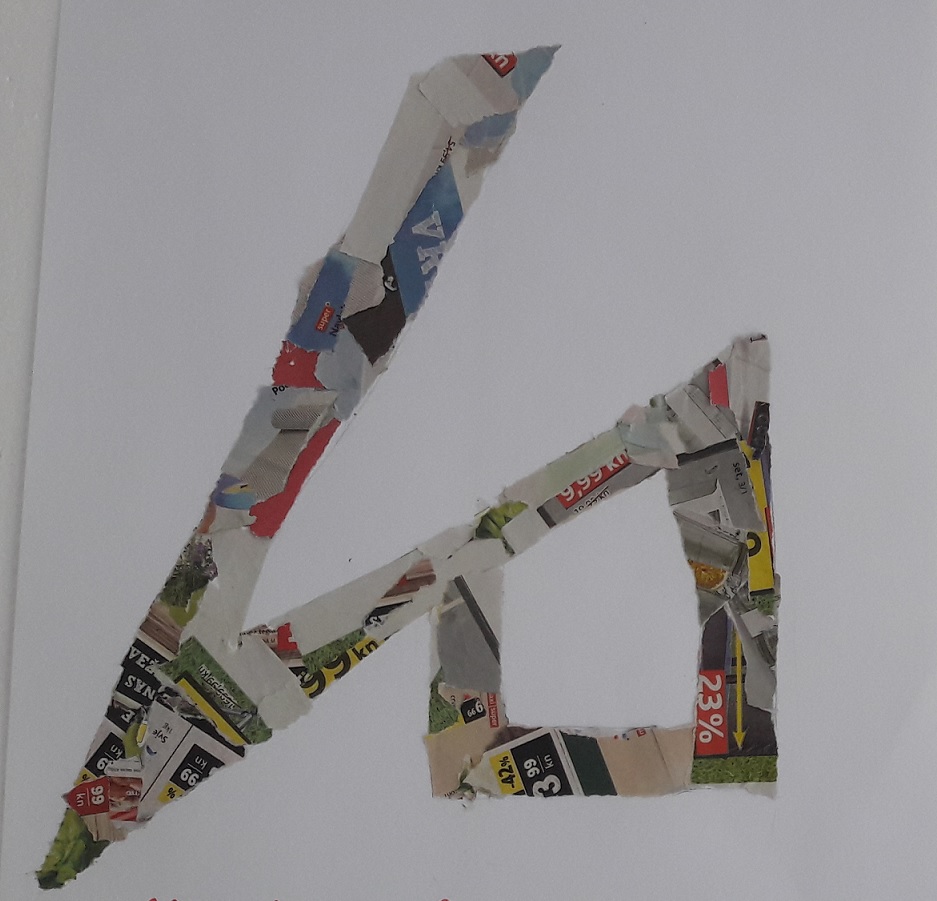 Autor djela: učenici područne škole Hrvatsko Polje

Likovna tehnika: slikarska tehnika KOLAŽ IZ ČASOPISA
Slikarska tehnika KOLAŽ IZ ČASOPISA  je tehnika kod koje se izresci iz novina i časopisa  rezanjem, trganjem i
lijepljenjem nanose na podlogu.
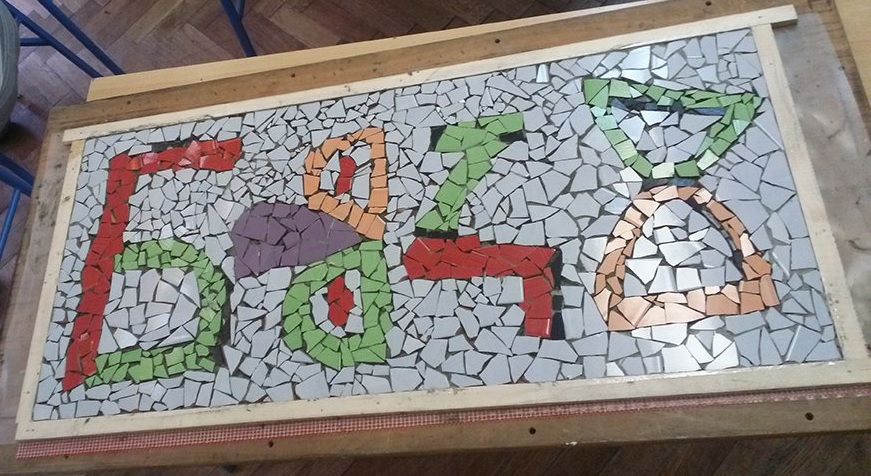 Autor djela: učenici OŠ
 Vladimira Nazora iz Lopoglava

 Likovna tehnika: 
 slikarska tehnika MOZAIK
Slikarska tehnika MOZAIK dobiva se slaganjem raznobojnih, manje ili više pravilnih kockica kamena, obojenog stakla, glazirane keramike. Spomenute kockice dobivaju se usitnjavanjem pomoću čekića ili kliješta I tako usitnjene se utiskuju u cement, svježu žbuku I razna ljepila.
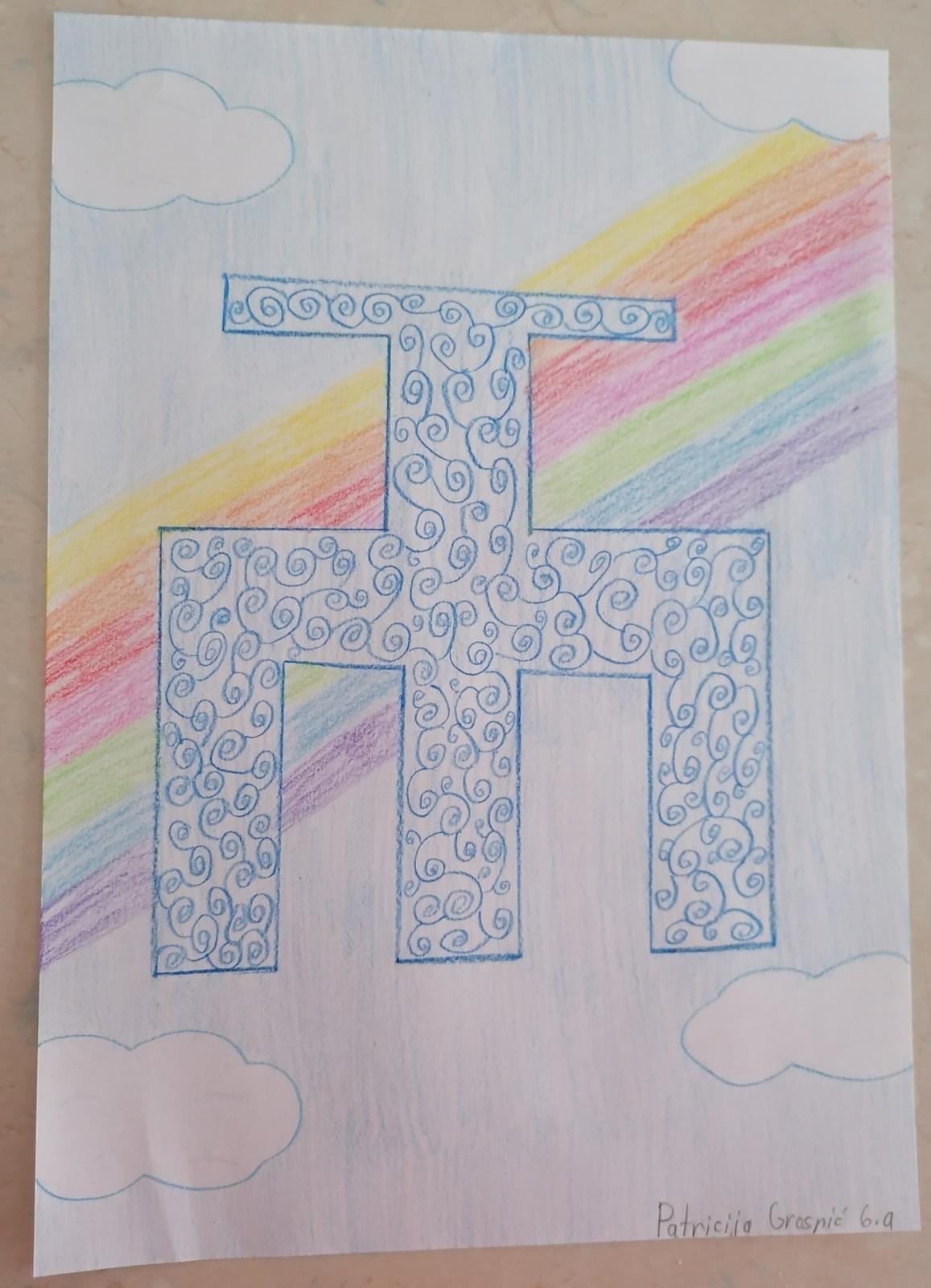 Likovna tehnika: crtačka tehnika OLOVKA U BOJI (drvene bojice)